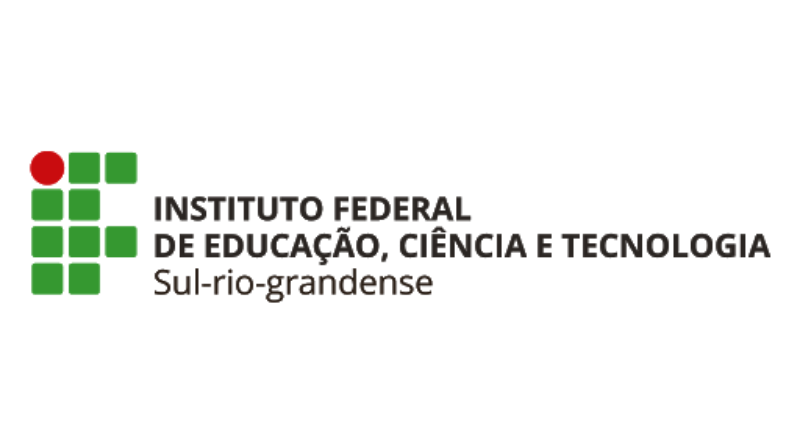 Nome da disciplina

Título do trabalho
Nome(s) do(s) autor(es)
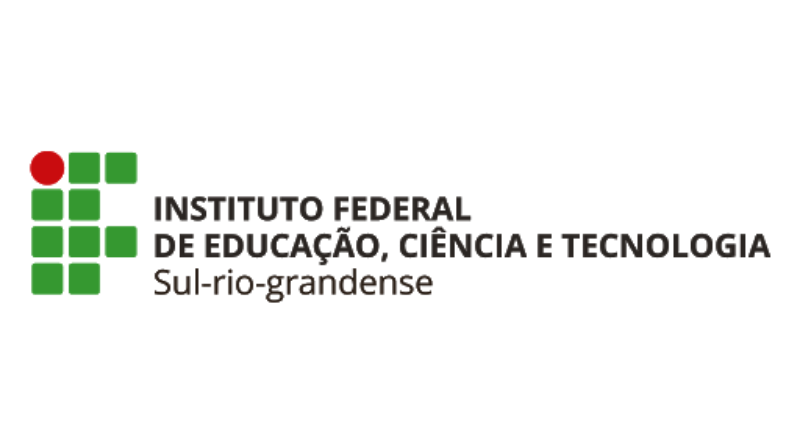 Problema: 
XXXXXXXXXXX.
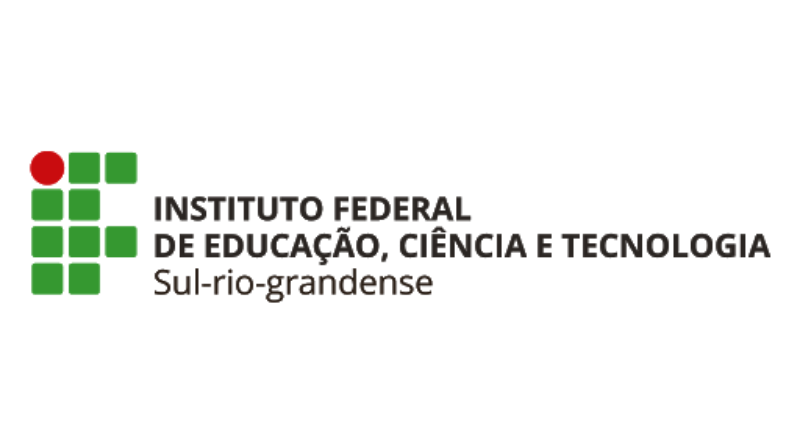 Objetivo: 
XXXXXXXXXXX.
Lembrando: o objetivo é uma frase relacionada ao problema e que começa com um verbo, como “Analisar/ Identificar/ Descrever/ Desenvolver/ Explicar”
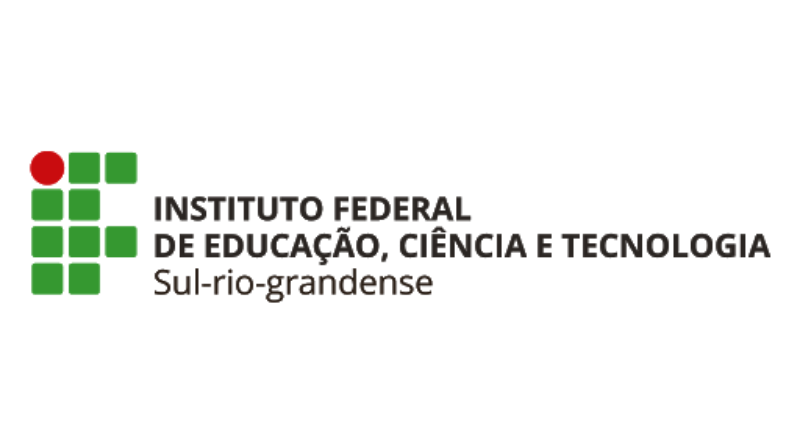 Metodologia: 
Citar a forma como o trabalho foi realizado (revisão bibliográfica, realização de entrevistas, aplicação de questionários, estudo de caso etc.)
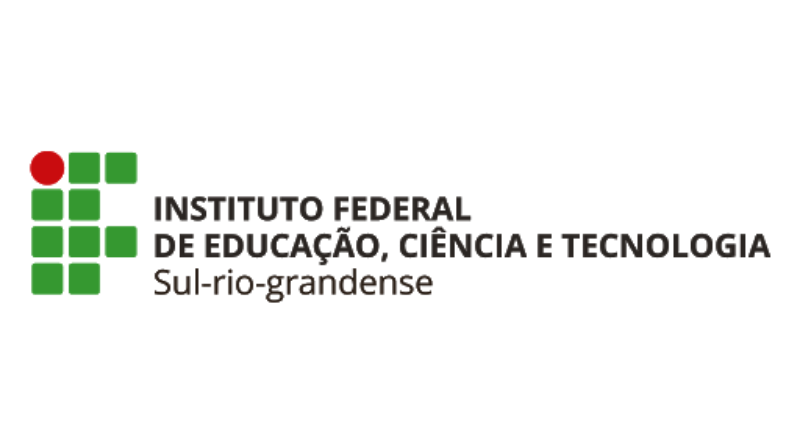 Contextualização

XXXXXX
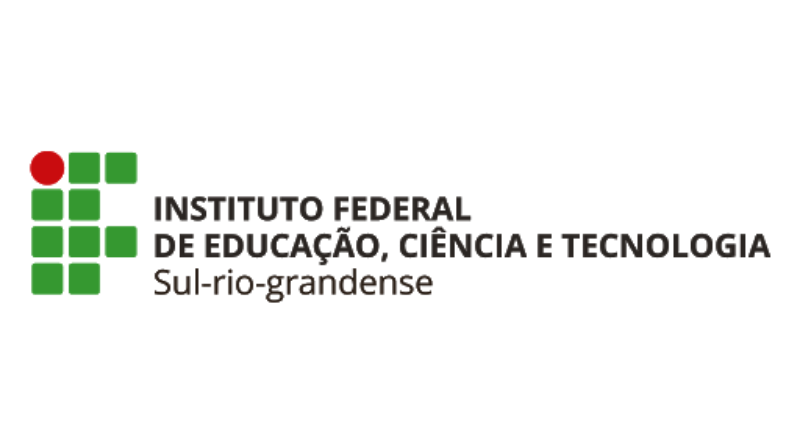 Conceito X

Segundo Alessandra Isnardi Lemõns (2012, p. 41), “a citação é a menção no texto de uma informação oriunda de outra fonte consultada para apoiar ou ilustrar o tema apresentado”.
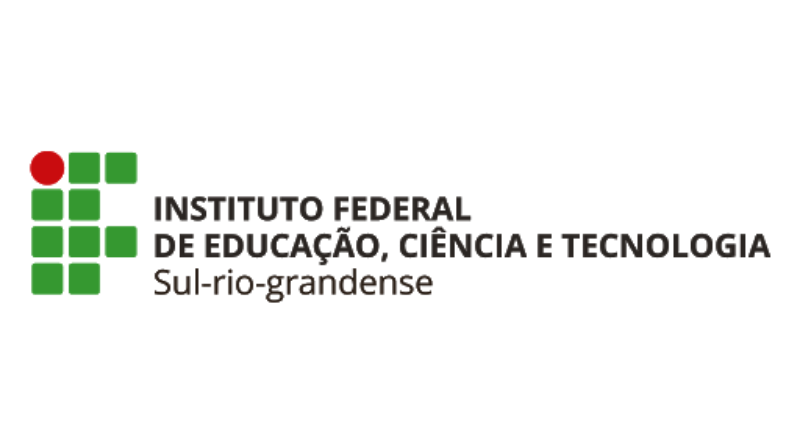 Conceito X

“A citação é a menção no texto de uma informação oriunda de outra fonte consultada para apoiar ou ilustrar o tema apresentado” (LEMÕNS, 2012, p. 41).
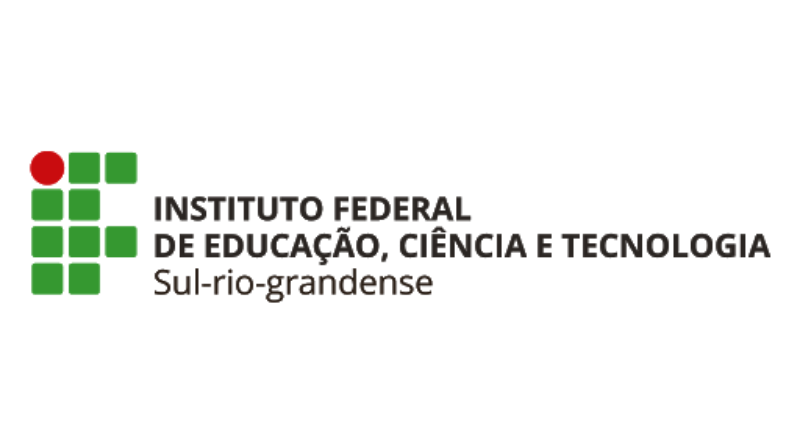 Inserção de imagens
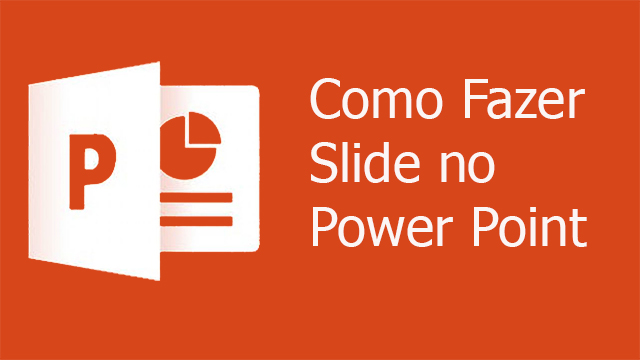 Fonte: https://certificadocursosonline.com/blog/como-fazer-slide-no-power-point/. Acesso em: 02 nov. 2023
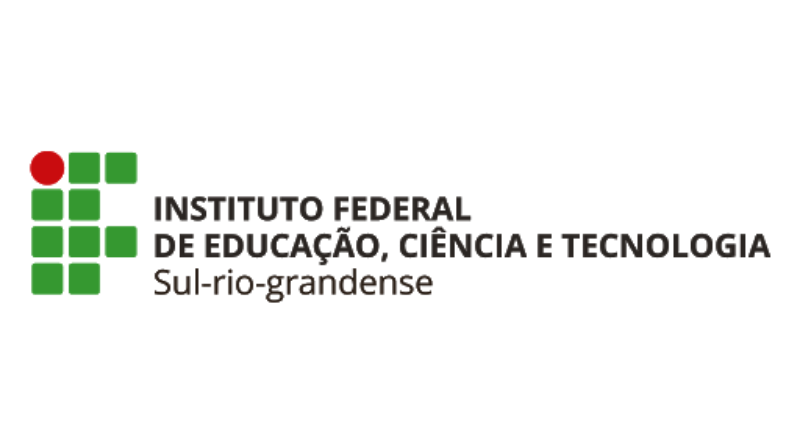 Considerações finais

Pontos mais importantes da pesquisa: conclusões.
Resposta ao problema inicial.
Possibilidades de aprofundamento do tema em futuras pesquisas.
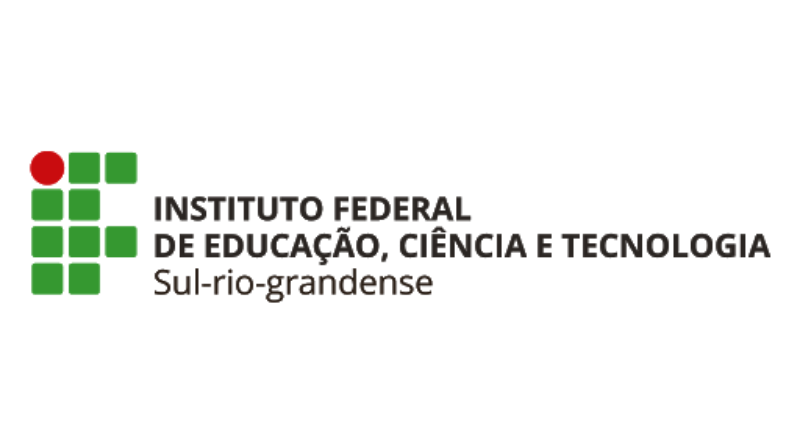 Referências
SOBRENOME, Nome. Título do artigo. In: Nome da revista. Local de publicação, volume do exemplar, número do exemplar, p. número da página inicial - final do artigo, mês, ano de publicação. Disponível em: link. Acesso em: xx nov. 2023.